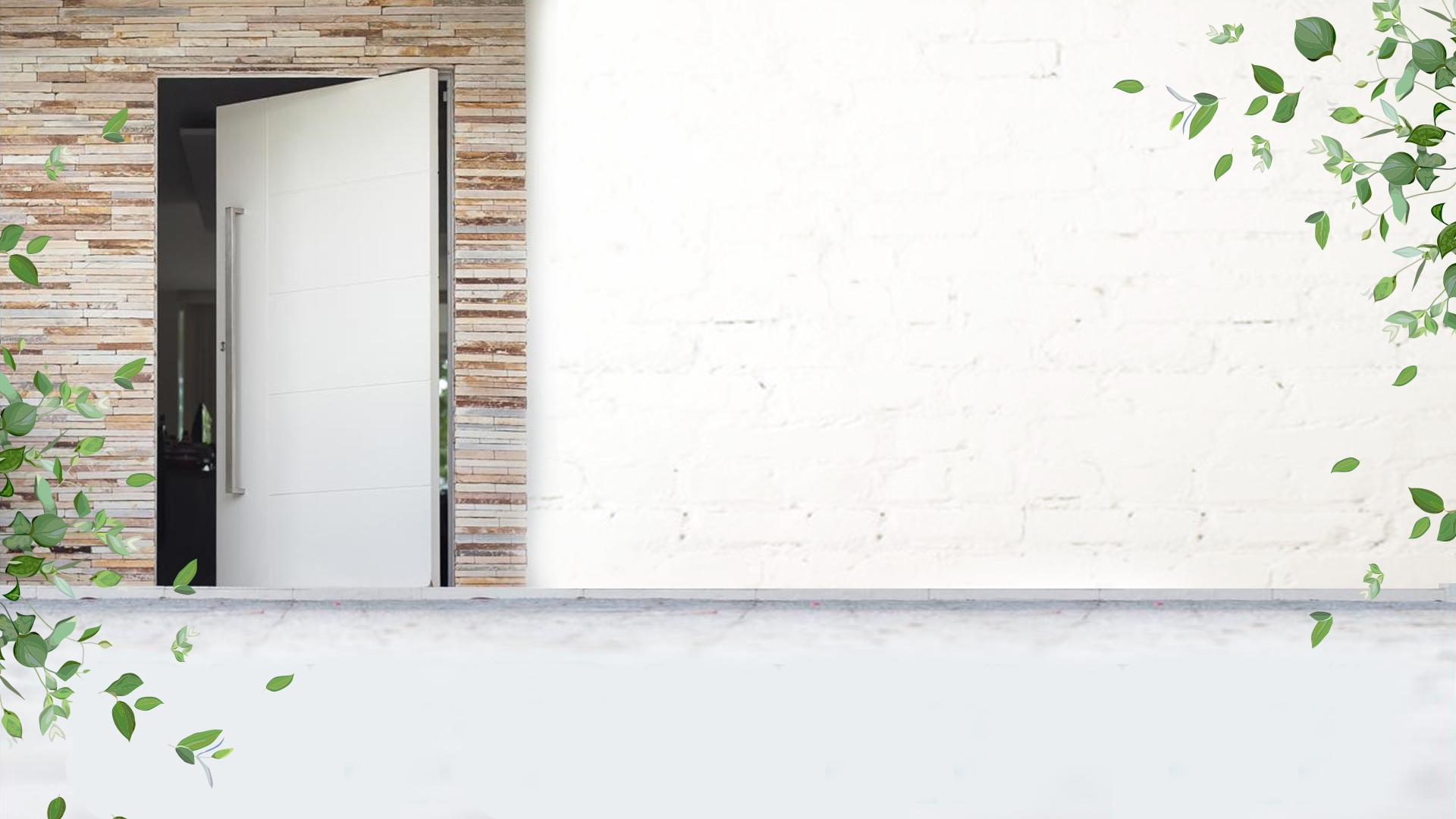 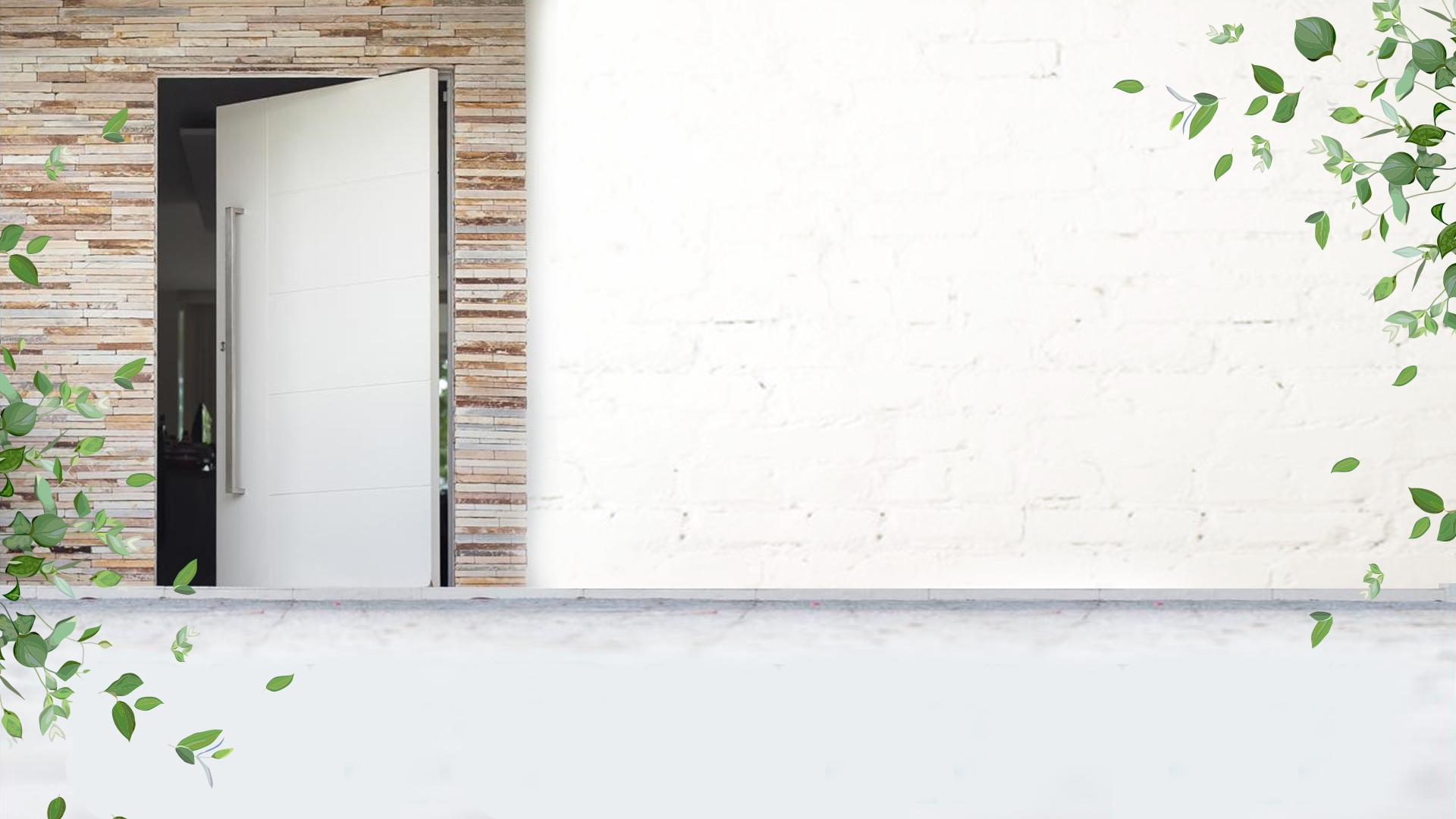 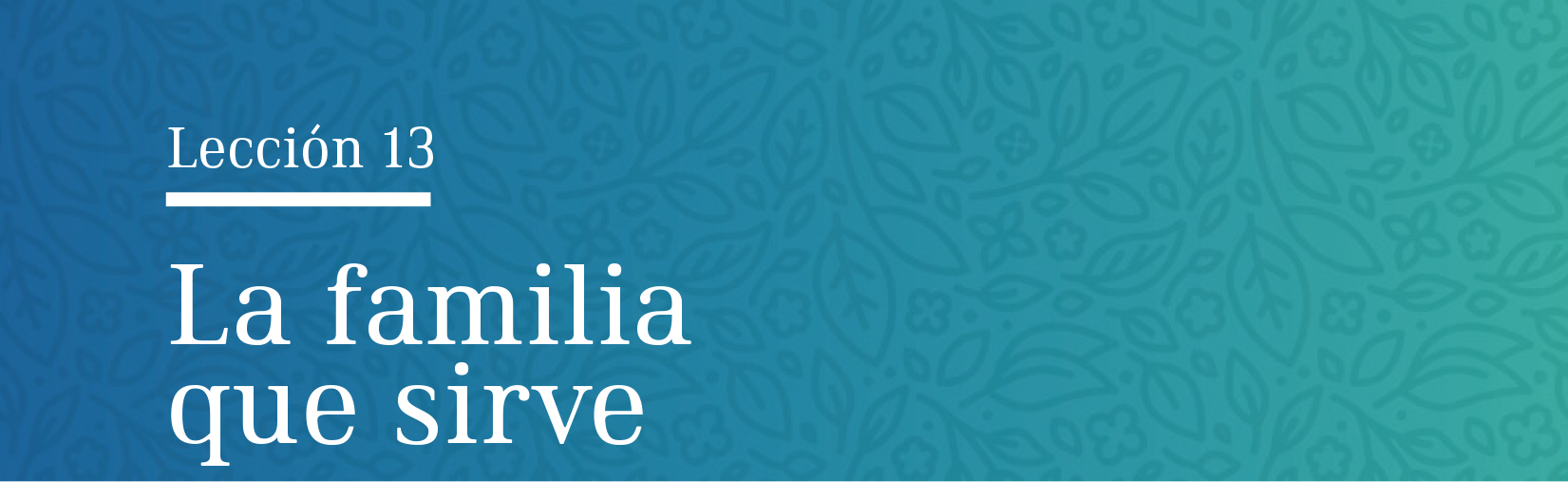 Todo ser humano nace con un sentido de pertenencia. Desea saber que pertenece a algo mayor que él. A lo largo de la vida establecemos lazos que son vitales para nuestro desarrollo
y felicidad.
Debido al apuro de nuestros días
nos hemos aislado de estas conexiones tan preciosas, y el resultado es que vivimos en una sociedad cada vez más
desequilibrada.
Usted y su familia
Los consultorios psicológicos están llenos de personas que no
lograron adaptarse a sus relaciones. Cuando se alcanza el ideal de la familia, ella asume un papel restaurador.
Usted y su familia
¿Qué dijo Jesús sobre el perdón entre hermanos? (Mateo 18:22)
1
Usted y su familia
¿Qué dijo Jesús sobre el perdón entre hermanos? (Mateo 18:22)
1
Jesús le dice: No te digo hasta siete, mas aun hasta setenta veces siete.
La respuesta de Jesús indica que la mente y el corazón deben estar abiertos;
pueden surgir fallas, pueden aparecer errores, pero siempre hay que estar
listo para perdonar y ver que se está mejor con su familia que sin ella.
Usted y su familia
¿Qué hizo el hijo pródigo cuando se quedó sin dinero? (Lucas 15:18-20)
2
Usted y su familia
¿Qué hizo el hijo pródigo cuando se quedó sin dinero? (Lucas 15:18-20)
2
Me levantaré, é iré á mi padre, y le diré: Padre, he pecado contra el cielo y contra ti; Ya no soy digno de ser llamado tu hijo; hazme como á uno de tus jornaleros. Y levantándose, vino á su padre. Y como aun estuviese lejos, viólo su padre, y fué movido á misericordia, y corrió, y echóse sobre su cuello, y besóle.
Al regresar encontró el apoyo de su padre y la desconfianza de su hermano
mayor. Pero su hogar era el lugar donde se sentía seguro, aunque no todo fuese perfecto.
Usted y su familia
¿Qué podemos hacer para tener una familia que ofrezca apoyo a sus miembros?
3
Mateo 7:3-5
Usted y su familia
¿Qué podemos hacer para tener una familia que ofrezca apoyo a sus miembros?
3
Mateo 7:3-5
Y ¿por qué miras la mota que está en el ojo de tu hermano, y no echas de ver la viga que está en tu ojo? O ¿cómo dirás á tu hermano: Espera, echaré de tu ojo la mota, y he aquí la viga en tu ojo? Hipócrita! echa primero la viga de tu ojo, y entonces mirarás en echar la mota del ojo de tu hermano.
Antes de criticar al otro, escudriñar el propio corazón.
Usted y su familia
¿Qué podemos hacer para tener una familia que ofrezca apoyo a sus miembros?
3
Mateo 5:23, 24
Usted y su familia
¿Qué podemos hacer para tener una familia que ofrezca apoyo a sus miembros?
3
Mateo 5:23, 24
Por tanto, si trajeres tu presente al altar, y allí te acordares de que tu hermano tiene algo contra ti, Deja allí tu presente delante del altar, y vete, vuelve primero en amistad con tu hermano, y entonces ven y ofrece tu presente.
No actuar por mero formalismo, para que los otros piensen que usted es
bueno; ante todo tener un interés real por cultivar una buena relación.
Usted y su familia
¿Qué podemos hacer para tener una familia que ofrezca apoyo a sus miembros?
3
Mateo 15:5-6
Usted y su familia
¿Qué podemos hacer para tener una familia que ofrezca apoyo a sus miembros?
3
Mateo 15:5-6
Mas vosotros decís: Cualquiera que dijere al padre ó á la madre: Es ya ofrenda mía á Dios todo aquello con que pudiera valerte; No deberá honrar á su padre ó á su madre con socorro. Así habéis invalidado el mandamiento de Dios por vuestra tradición.
Ocuparse en atender a los suyos, según sus posibilidades, de acuerdo con
las necesidades de cada uno. No se olvide de sus padres.
La vida sin amor no tiene valor (1 Corintios 13:3).
Usted y su familia
¿Qué podemos hacer para tener una familia que ofrezca apoyo a sus miembros?
3
Mateo 7:12
Usted y su familia
¿Qué podemos hacer para tener una familia que ofrezca apoyo a sus miembros?
3
Mateo 7:12
Así que, todas las cosas que quisierais que los hombres hiciesen con vosotros, así también haced vosotros con ellos; porque esta es la ley y los profetas.
Trate de desarrollar un hogar donde cada uno tenga una actitud de servicio desinteresado por el otro.
Su familia y Dios
Dios nos dejó una familia para que encontrásemos apoyo
en todo momento (Efesios 2:19). ¡Su familia no está sola!
Su familia y Dios
¿Cuál debe ser la característica principal del discípulo de Cristo? (Juan 13:35)
1
Su familia y Dios
¿Cuál debe ser la característica principal del discípulo de Cristo? (Juan 13:35)
1
En esto conocerán todos que sois mis discípulos, si tuviereis amor los unos con los otros.
Su familia y Dios
¿En qué debe ocuparse cada miembro de la familia de Dios?
2
Efesios 4:15-16
Su familia y Dios
¿En qué debe ocuparse cada miembro de la familia de Dios?
2
Efesios 4:15-16
Antes siguiendo la verdad en amor, crezcamos en todas cosas en aquel que es la cabeza, a saber, Cristo; Del cual, todo el cuerpo compuesto y bien ligado entre sí por todas las junturas de su alimento, que recibe según la operación, cada miembro conforme á su medida toma aumento de cuerpo edificándose en amor.
Su familia y Dios
¿En qué debe ocuparse cada miembro de la familia de Dios?
2
Hebreos 3:13
Su familia y Dios
¿En qué debe ocuparse cada miembro de la familia de Dios?
2
Hebreos 3:13
Antes exhortaos los unos á los otros cada día, entre tanto que se dice Hoy; porque ninguno de vosotros se endurezca con engaño de pecado:
Su familia y Dios
¿Qué le ofrece el Espíritu Santo a esta familia para que nos sirvamos los unos a los otros? 
(1 Corintios 12:8-11)
3
Su familia y Dios
¿Qué le ofrece el Espíritu Santo a esta familia para que nos sirvamos los unos a los otros? 
(1 Corintios 12:8-11)
3
Porque á la verdad, á éste es dada por el Espíritu palabra de sabiduría; á otro, palabra de ciencia según el mismo Espíritu; A otro, fe por el mismo Espíritu, y á otro, dones de sanidades por el mismo Espíritu…
Los dones son diversos y el Espíritu Santo elige los dones que le dará a cada
uno según considere.
Su familia y Dios
¿Qué don habrá en el fin del tiempo? 
(Apocalipsis 12:17, Apocalipsis 19:10)
4
Su familia y Dios
¿Qué don habrá en el fin del tiempo? 
(Apocalipsis 12:17, Apocalipsis 19:10)
4
Y yo me eché á sus pies para adorarle. Y él me dijo: Mira que no lo hagas: yo soy siervo contigo, y con tus hermanos que tienen el testimonio de Jesús: adora á Dios; porque el testimonio de Jesús es el espíritu de la profecía.
Ante la separación de Dios que el mundo experimentó, él enviaría a profetas para llevar nuevamente a las personas hacia su Palabra, la Biblia.
Deseo servir a mi familia.
Deseo usar los dones que Dios me conceda para edificar a otros.
Para pensar
“El Señor desea que estudien sus Biblias. Él no dio ninguna luz adicional para tomar el lugar de la Palabra. Esta luz se da con el propósito de
concentrar en su Palabra…
Para pensar
... las mentes confundidas, y si se asimila y digiere es la sangre y la vida del alma. Entonces se verán buenas obras cuando la luz
brilla en las tinieblas”
(Mensajes selectos, t. 3, p. 33).